Командоутворення: 
управлінський аспект організаційної поведінки
План
1. Команда як спосіб розбудови організації
2. Ознаки і чинники командоутвоорення.
3. Форми управління команди.
4. Командоутворення як управлінський процес.
Команда як спосіб розбудови організації
Команда як спосіб розбудови організації
Командоутворення
Принципи командоутворення
«Плюси» командоутворення
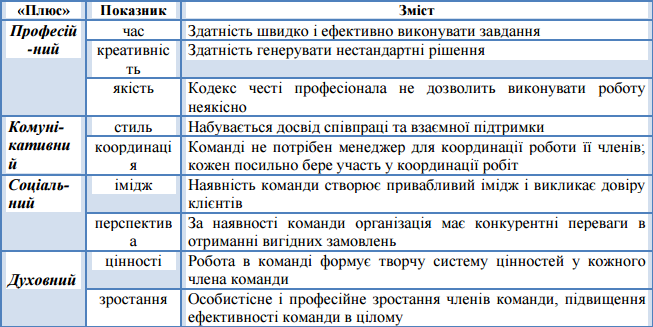 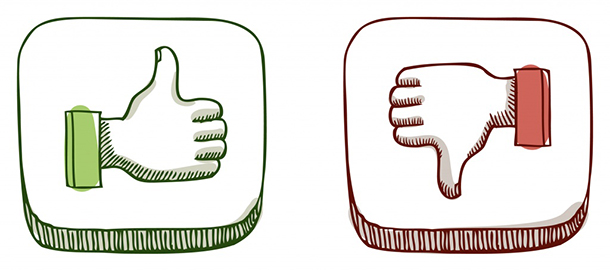 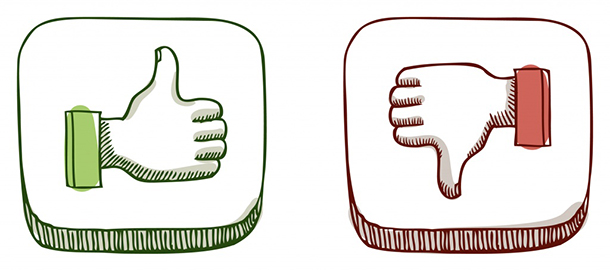 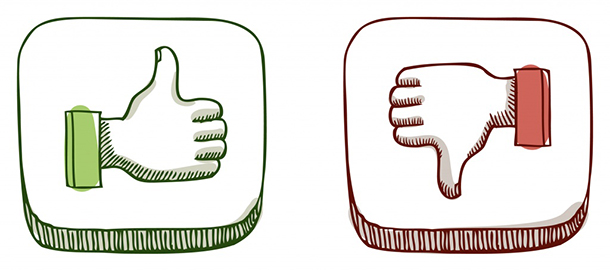 «Мінуси» командоутворення
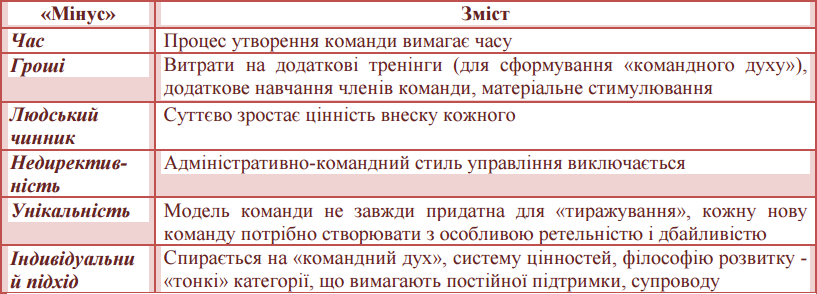 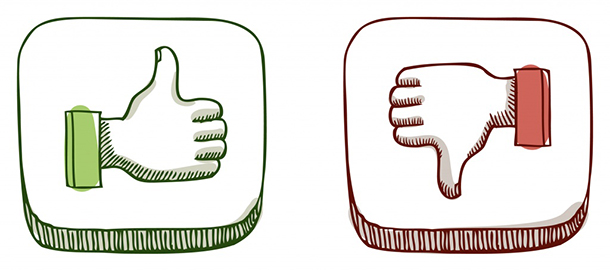 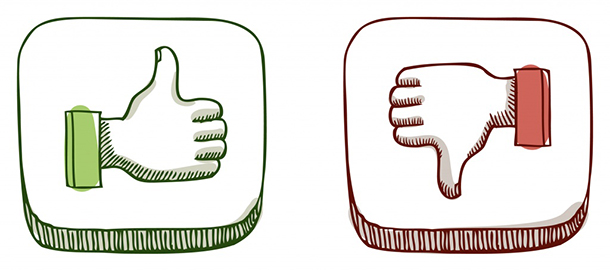 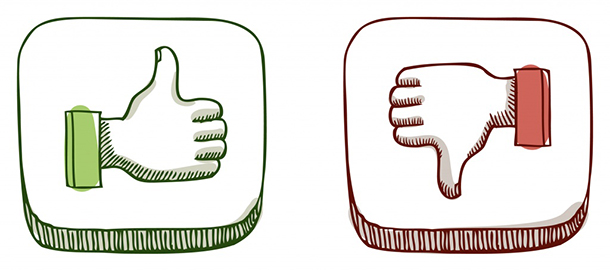 Форми управління команди
Управлінські завдання керівника команди
Командоутворення як управлінський процес
Управління організацією на основних етапах життєвого циклу